Tiết 119, 120: VĂN BẢN 2:                                                                                                 
CHOÁNG NGỢP VÀ ĐAU ĐƠN NHỮNG CẢNH BÁO TỪ LOẠT PHIM 
HÀNH TINH CỦA CHÚNG TA
                                         (Lâm Lê)
HOẠT ĐỘNG 1:
 KHỞI ĐỘNG
Em có cảm nhận gì về thiên nhiên qua những hình ảnh trên video? Làm thế nào để giữ gìn vẻ đẹp thế giới tự nhiên mãi phong phú như vậy?
HOẠT ĐỘNG 2:
 HÌNH THÀNH
 KIẾN THỨC
HƯỚNG DẪN HS ĐỌC
 VÀ TÌM HIỂU CHUNG
Thao tác 1: Tìm hiểu về văn bản giới thiệu một bộ phim
Dựa vào phần Tri thức Ngữ văn (tr 87/SGK), hãy cho biết:
Mục đích của VB giới thiệu một bộ phim?
Đặc điểm về nội dung và hình thức của VB giới thiệu một bộ phim?
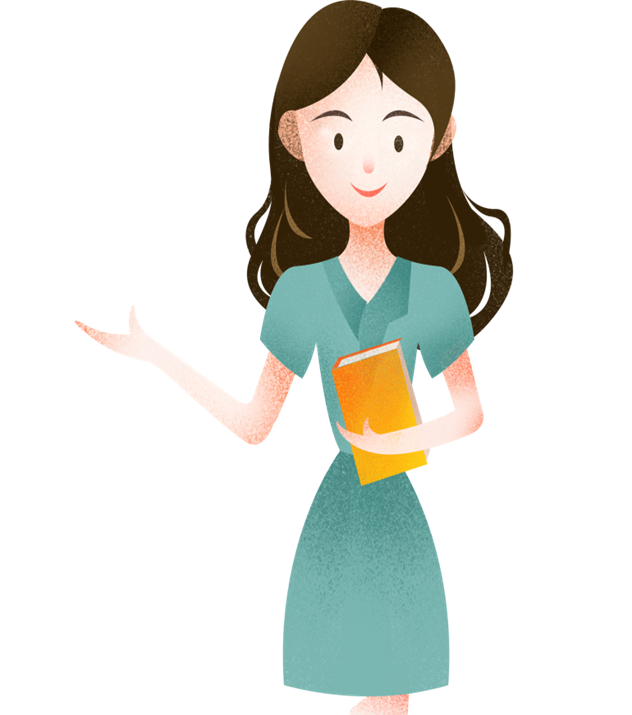 I. VĂN BẢN GIỚI THIỆU MỘT BỘ PHIM
1. Mục đích
  Nhằm quảng bá các sản phẩm điện ảnh hay giúp khán giả có những hiểu biết về điện ảnh.
2. Đặc điểm nội dung và hình thức nghệ thuật của VB giới thiệu phim
*Về nội dung: Cần nêu được các thông tin sau:
 + Nhà sản xuất
 +  Năm phát hành
 + Các thành viên chủ chốt của đoàn làm phim
 + Nội dung phim
 + Những giá trị nổi bật của phim,...
I. VĂN BẢN GIỚI THIỆU MỘT BỘ PHIM
*Về hình thức nghệ thuật:
 + Kết hợp linh hoạt giữa thông tin khách quan và đánh giá chủ quan; giữa phương tiện ngôn ngữ và phi ngôn ngữ;
 + Được trình bày hấp dẫn, có điểm nhấn và cách triển khai khác nhau tùy thuộc vào thể loại bộ phim.
Thao tác 2: Đọc và tìm hiểu chung về văn bản
HS đọc VB:
   + Lần lượt gọi HS đọc từng phần của văn bản:  đọc to, rõ ràng, chú ý đọc đúng các tên riêng nước ngoài, chú ý nhấn giọng khi đọc những cụm từ in đậm đánh dấu từng phần của VB; thể hiện được thái độ, cảm xúc phù hợp với từng nội dung thông tin;
   +  Chú ý các thẻ gợi ý về chiến lược đọc.
- HS chia sẻ những nội dung tiếp nhận được từ các chỉ dẫn đọc ở lề phải của VB.
II. ĐỌC - TÌM HIỂU CHUNG
1. Đọc văn bản
2. Tác giả và xuất xứ
- Tác giả Lâm Lê: Là một nhà báo chuyên viết phê bình điện ảnh và là tác giả của nhiều cuốn sách.
- Xuất xứ: In trên báo Tuổi trẻ Online, ngày 12/5/2019.
3. Kiểu văn bản: VB giới thiệu một bộ phim.
    Căn cứ xác định: VB có giới thiệu về nhà sản xuất, năm phát hành, các thành viên chủ chốt của đoàn làm phim, nội dung phim, những giá trị nổi bật của phim - mang đầy đủ nhũng đặc điểm của kiểu VB giới thiệu một bộ phim.
II. ĐỌC - TÌM HIỂU CHUNG
4. Bố cục: 3 phần
- Phần 1 (gồm 2 đoạn văn đầu tiên): giới thiệu chung về “loạt phim”.
- Phần 2 (gồm các đoạn nằm trong đề mục Rất nhiều loài đang đứng bên bờ vực tuyệt chủng): nhấn mạnh những nguy cơ đối với môi trường sống mà “loạt phim” muốn thể hiện.
 - Phần 3 (gồm các đoạn tiếp nối sau đề mục Nhưng vẫn chưa quá muộn): nói vể tinh thần lạc quan toát lên từ 8 tập phim Hành tinh của chúng ta.
KHÁM PHÁ VĂN BẢN
Thao tác 1: Tìm hiểu các thông tin cơ bản của văn bản
- Tóm tắt những thông tin cơ bản về loạt phim Hành tinh của chúng ta được tác giả văn bản cung cấp.
- Theo em, tác giả muốn người đọc chú ý đặc biệt tới thông tin nào?
1. Thông tin cơ bản  của văn bản
- Bộ phim được xây dựng hết sức kì công, có phạm vi bao quát lớn, gồm 8 tập.
- Bộ phim như là phần tiếp theo của Hành tinh Trái đất được thực hiện trước đó, xét theo thông điệp chính mà chúng hướng tới.
- Bộ phim đưa đến “những hình ảnh sống động và những thông tin chính xác nhất về hành tinh của chúng ta” với những thước quay từ 8 môi trường khác nhau trên Trái Đất (choáng ngợp).
1. Thông tin cơ bản  của văn bản
- Song song với việc làm nổi bật vẻ đẹp diệu kì của thế giới tự nhiên trên Trái đất, bộ phim cũng đưa ra những cảnh báo đau lòng về sự suy thoái của môi trường sống bởi nhiều nguyên nhân, trong đó nguyên nhân đến từ hoạt động của con người. (đau đớn)
Bộ phim toát lên sự lạc quan về khả năng phục hồi của môi trường sống trên Trái đất nhờ vào sự “tỉnh ngộ” của con người. (hi vọng)
*Tác giả muốn người đọc chú ý đặc biệt tới thông tin về lời cảnh báo vẫn chưa qua muộn. Để từ đó bắt đầu hình thành ý thức bảo vệ môi trường sống, cứu lấy những loài vật đang có nguy cơ tuyệt chủng.
Thao tác 2: Tìm hiểu cách trình bày thông tin của văn bản
Thảo luận nhóm: 05 phút
Kĩ thuật Khăn trải bàn: 4 nhóm
+ Xác định cách triển khai của văn bản và nhận xét về cách triển khai đó.
+ Chỉ ra và nêu tác dụng của các các phương tiện phi ngôn ngữ được sử dụng trong văn bản.
2. Cách trình bày thông tin 
2.1. Cách triển khai thông tin của VB:
- Cách triển khai VB: VB được triển khai theo cách lần lượt đưa thông tin về những giá trị nội dung cơ bản của “loạt phim” Hành tinh của chúng ta. 
- Ý nghĩa: Với cách triển khai này, tác giả dễ dàng nêu bật được các thông điệp chính toát ra từ bộ phim, gắn liền với hai từ khoá là choáng ngợp và đau đớn (choáng ngợp trước vẻ đẹp kì vĩ, diễm lệ của đời sống muôn loài và đau đớn trước sự mai một, thậm chí biến mất của vẻ đẹp đó).
2. Cách trình bày thông tin 
3.2. Sử dụng các phương tiện giao tiếp phi ngôn ngữ: 
- Sử dụng  các hình ảnh minh họa:
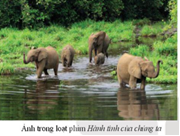 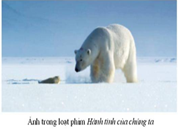 - Sử dụng các đề mục
- Sử dụng các số liệu thống kê.
2. Cách trình bày thông tin 
3.2. Sử dụng các phương tiện giao tiếp phi ngôn ngữ: 
=>Tác dụng:
 + Các hình ảnh minh họa được lấy từ loạt phim giúp làm nổi bật thông tin của VB, chứng minh tính xác đáng của nhận xét mà người viết đưa ra: “Ở mỗi tập phim, người xem lại được thưởng thức những thước phim đẹp đẽ, thậm chí choáng ngợp mà những nhà làm phim đã kì công tạo nên”
+ Các đề mục thu hút người đọc, giúp người đọc dễ hình dung và nắm bắt thông tin chính nhanh hơn.
+ Các số liệu giúp tăng tính chân thực cho bài viết.
Thao tác 3: Tìm hiểu thái độ và tình cảm của người viết
- Tác giả văn bản đã thể hiện sự đồng cảm như thế nào đối với nhóm làm phim? Chỉ ra một số câu văn cho thấy rõ sự đồng cảm đó của người viết.
- Xét theo đặc điểm của kiểu văn bản, yếu tố đồng cảm ở đây giữ vai trò như thế nào?
3. Thái độ và tình cảm của người viết
* Sự đồng cảm của người viết với nhóm làm phim: 
- Sự đồng cảm được thể hiện qua cách tác giả đặt nhan đề đầy tính biểu cảm và sử dụng nhiều cụm từ mang nội dung biểu dương, ca ngợi (choáng ngợp, đau đớn).
- Sự đồng cảm thể hiện qua việc tác giả chia sẻ, tâm đắc với những thông điệp chính của “loạt phim”: 
VD: “Loạt phim tài liệu...mang đến một thông điệp sống còn: “Hãy cứu lấy hành tinh của chúng ta trước khi quá muộn”; “Vẫn qua giọng dẫn chuyện hấp dẫn tuyệt vời của các nhà làm phim,...”; “Tám tập phim ...mang tới cho người xem những hình ảnh sống động và những thông tin chính xác nhất về hành tinh của chúng ta.”; “Nhưng đằng sau những vẻ đẹp ngoạn mục đó...là những con số, những lời cảnh báo đau lòng...”
3. Thái độ và tình cảm của người viết
* Sự đồng cảm của người viết với nhóm làm phim: 
- Sự đồng cảm thể hiện qua việc tác giả miêu tả lại bằng phương tiện ngôn ngữ những hình ảnh đẹp có trong phim với cảm giác thích thú:
VD: “Ở mỗi tập phim, người xem lại được thưởng thức những thước phim đẹp đẽ, thậm chí choáng ngợp mà những nhà làm phim đã kì công tạo nên”; “Hàng chục ngàn chú chim cánh cụt...Pich-xa”;...
3. Thái độ và tình cảm của người viết
*Vai trò của yếu tố đồng cảm của người viết với nhóm làm phim:  Sự đồng cảm giữa người phê bình (người viết VB) và tác phẩm (loạt phim tài liệu) cùng tác giả của nó có ý nghĩa rất quan trọng, chính nó làm nên sức gợi của VB, gây cho người đọc niềm hứng thú muốn được trải nghiệm trực tiếp cùng tác phẩm được phê bình.
TỔNG KẾT
? Rút ra những đặc sắc về nội dung và hình thức nghệ thuật của văn bản.
? Văn bản đã mang lại cho em những thông tin và nhận thức bổ ích gì?
III. Tổng kết
1. Nghệ thuật
- Kết hợp thông tin khách quan và đánh giá chủ quan.
- Sử dụng kết hợp phương tiện ngôn ngữ và các phương tiện phi ngôn ngữ (hình ảnh minh họa, đề mục,...)
- Trình tự trình bày rõ ràng qua các đề mục, các phần, các đoạn trong văn bản.
III. Tổng kết
2. Nội dung – Ý nghĩa
- Văn bản đã giới thiệu những nội dung cơ bản và những thông điệp ý nghĩa của “loạt phim” Hành tinh của chúng ta. 
- Giúp người đọc nhận ra vai trò, tầm quan trọng của việc bảo vệ đa dạng sinh học, cần hành động để cứu lấy Trái Đất trước khi quá muộn.
LUYỆN TẬP
Yêu cầu: Viết đoạn văn (khoảng 7 - 9 câu) thể hiện sự hưởng ứng của em đối với thông điệp chính được nêu lên trong loạt phim Hành tinh của chúng ta.
Rubric đánh giá đoạn văn
Vận dụng
1. NV1: Nêu tên những tác phẩm văn học, nghệ thuật, khoa học mà em đã học, đã biết có đưa ra lời cảnh báo tương tự cảnh báo của loạt phim Hành tinh của chúng ta. Sự gặp gỡ đó của các tác phẩm nói lên điều gì?
2. NV2: Tuyên truyền bảo về môi trường
Yêu cầu: Làm theo nhóm nhỏ (4 – 5HS):  Vẽ tranh cổ động hoặc thiết kế một poster để tuyên truyền mọi người chung tay bảo vệ môi trường sống trên Trái Đất.
Gợi ý
Nhiệm vụ 1:
- HS chia sẻ tên những tác phẩm văn học, nghệ thuật, khoa học đã học, đã biết có đưa ra lời cảnh báo tương tự cảnh báo của loạt phim Hành tinh của chúng ta. 
Ví dụ: Nhiếp ảnh gia Nguyễn Linh Vinh Quốc (SN 1971, Gia Lai) vừa đoạt giải Nhất cuộc thi ảnh quốc tế Nhiếp ảnh gia môi trường 2017 (EPOTY 2017) với tác phẩm “Đôi mắt hy vọng”. Bức ảnh được anh chụp tại một bãi rác ở thành phố Kon Tum (tỉnh Kon Tum) vào ngày 23/6/2017.
Gợi ý
Nhiệm vụ 1:
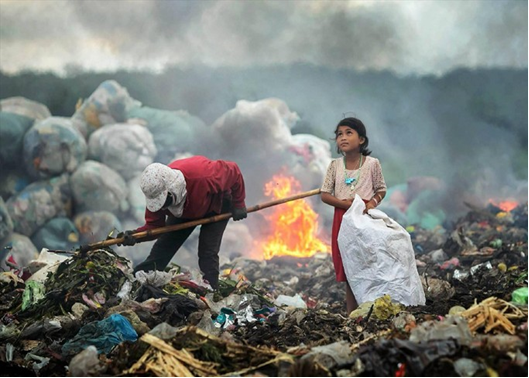 - Sự gặp gỡ giữa các tác phẩm nói lên mối bận tâm chung của nhân loại về một thử thách sống còn đối với sự sống trên Trái Đất. Như vậy, từ nhà khoa học cho đến các nghệ sĩ, tất cả đểu không thể lảng tránh những câu hỏi bức thiết do đời sống đặt ra, nhưng mỗi người, bằng các phương tiện sở trường của mình, có thể bày tỏ quan điểm về các vấn đề chung theo một cách riêng.
Gợi ý
Nhiệm vụ 2:
HS thiết kế poster tuyên truyền ý thức bảo vệ môi trường.
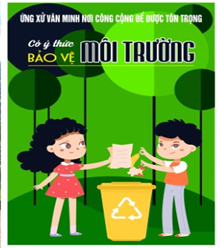 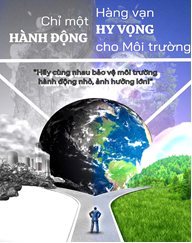 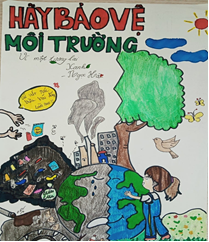